Understanding the Function of Behavior:
Targeting the Big Three:A-B-C
Take A MOMENT
Reflect upon what we do and why we do it when interacting with others?
Reflect upon what we do and why we do it as professionals?
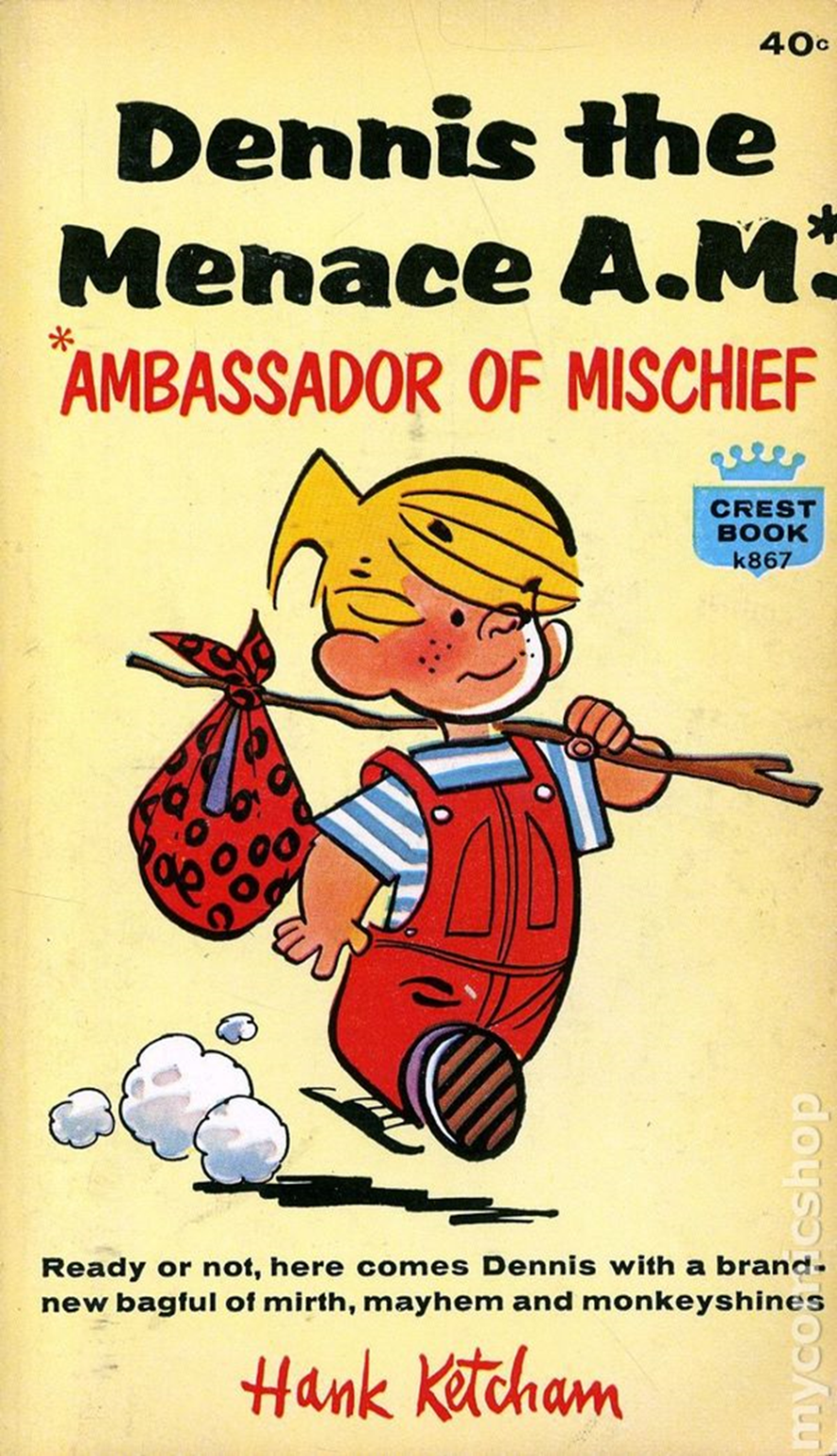 It’s all fun and games…..until someone finds out about the function of your behavior….
Behavior is:
Any action that:
Can be seen or heard
Is observable
Is measurable
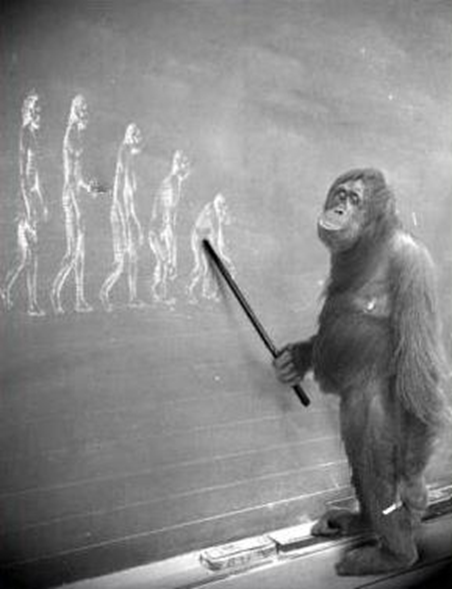 All behavior serves a Purpose:
Behavior serves one of four functions (purposes):
To seek attention
To gain access to tangible items or participate in an engaging activity
To escape or avoid an activity, situation or person
For self- stimulation/sensory purposes
All behavior serves a Purpose:
To seek attention
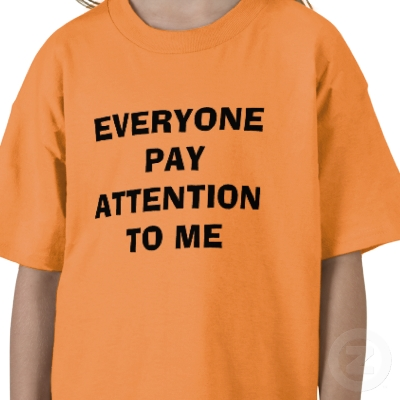 All behavior serves a Purpose:
To gain access to tangible items or participate in an engaging activity
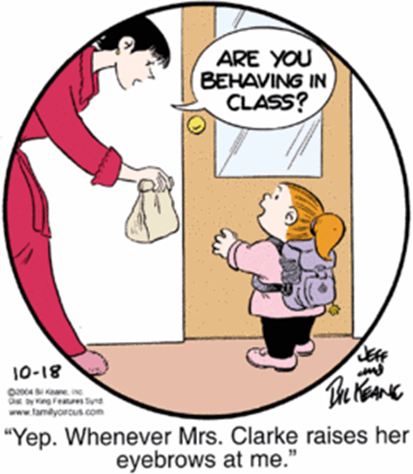 All behavior serves a Purpose:
To escape or avoid an activity, situation or person
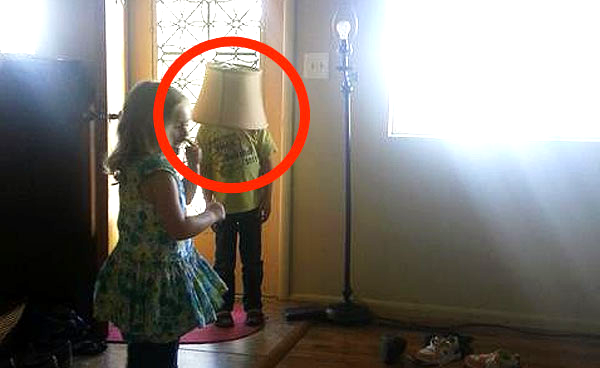 All behavior serves a Purpose:
For self- stimulation/sensory purposes
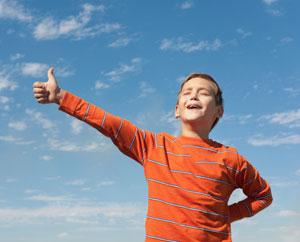 Behavior is Communication
The way we communicate with others 		and with ourselves 
	ultimately determine the quality of our lives.
		Anthony Robbins
Functions of Behavior
Functions of Behavior: Consequence and Punishment
 A video by Marcus Perez, MA Founder and Executive         Director of Elite Behavior Analysis, LLC
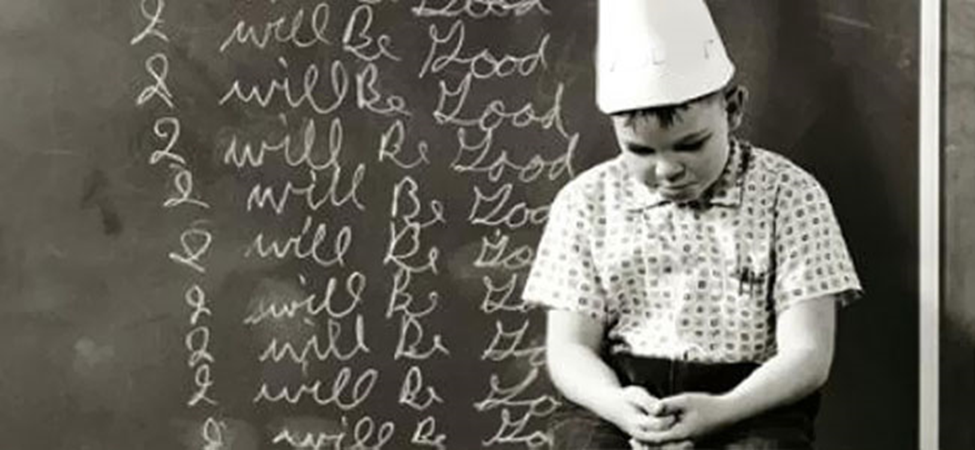 Take a Moment
I possess tremendous power to make 
_______________   life miserable or joyous.
I can be a 
tool of torture 
Or an
Instrument of
Inspiration.
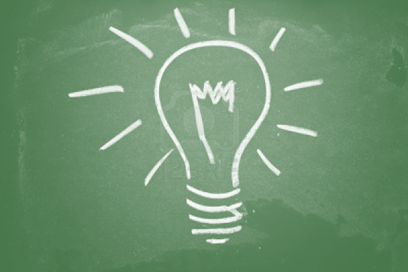 I can humiliate or humor, hurt or heal.
Functional Behavioral Assessments:
A systematic process used to determine the function a student’s behavior is serving and involves examining the relationship between a student’s behavior and the environment in which it occurs.
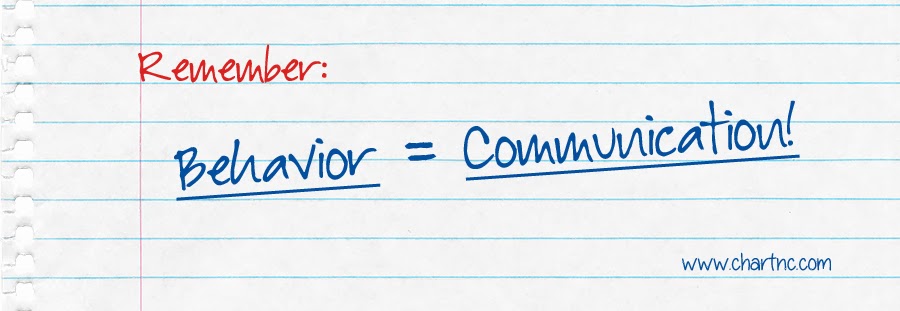 A-B-C  Model
Changing behavior through good design, 
                       one step at a time.
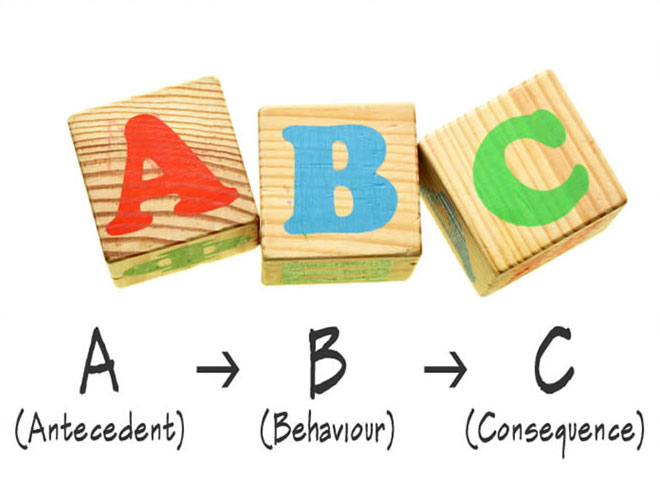 A= antecedent (Triggers)
What happens before the behavior?
Possible Triggers:
Told to begin / end a task
Told “No”
No preferred staff giving direction
Transition between teacher lead tasks to independent tasks
Teacher attention to a peer
Peer comment
Rushed routine
Environmental conditions
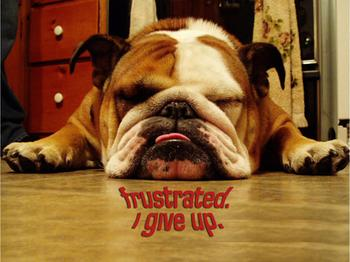 A= antecedent (Triggers)
Setting
Event
Person
B= Behavior (Target Behavior)
What is happening now?
Swearing
Yelling
Crying
Smirking
Pokes
Hits
Bites
Making fun of a peer
Out of assigned area
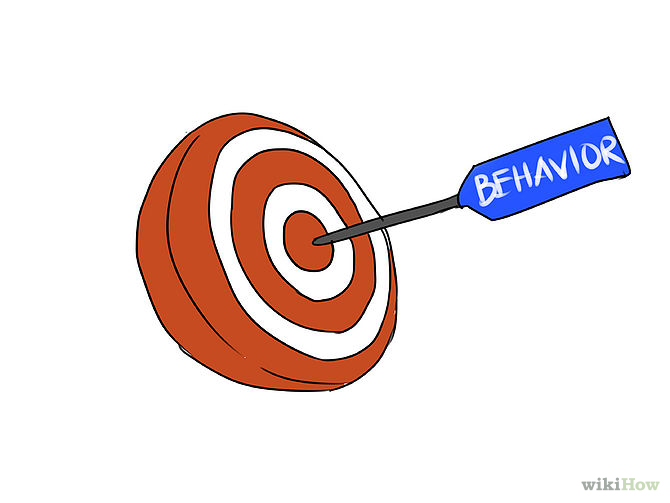 B= Behavior (Target Behavior)
Be Specific
Be Detailed
Be Objective
C= Consequence (Response)
What happens after behavior occurs?
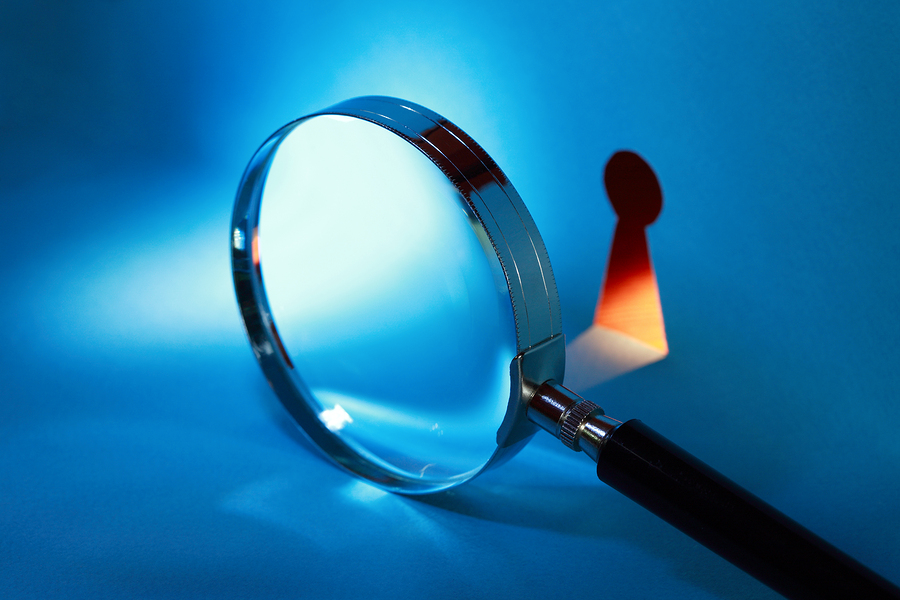 FUNCTION BASED INTERVENTION STRATEGY
INTEREVENTION IS FOCUSED ON PREVENTION
Positive Behavioral Support
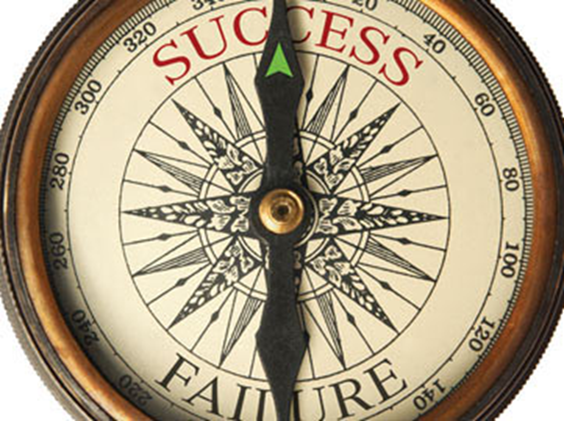 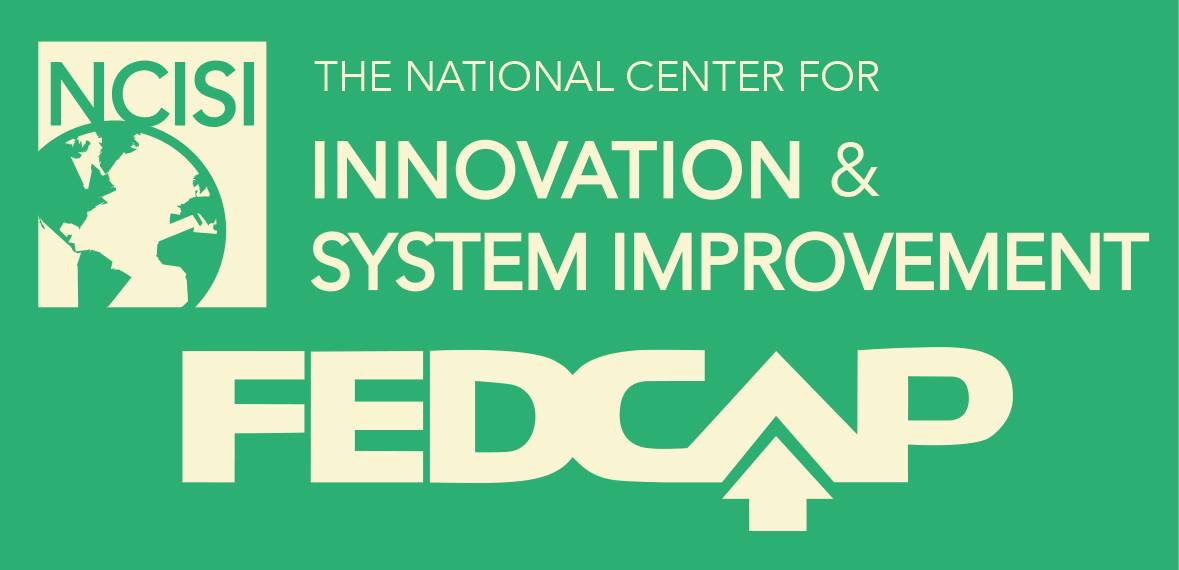 www.cea.fedcap.org